KGBench: Towards Understanding and Benchmarking Model Search for Knowledge Graph Embedding
Presenter: Zhanke Zhou
Advisors:  Yongqi Zhang and Quanming Yao
2021. 07. 09
1
Outline
Background
Motivation
Understanding of KGE components
Searching experiments
Key takeaway
2
Background – Knowledge Graph (KG)
Applications
KGQA:





Recommendation:
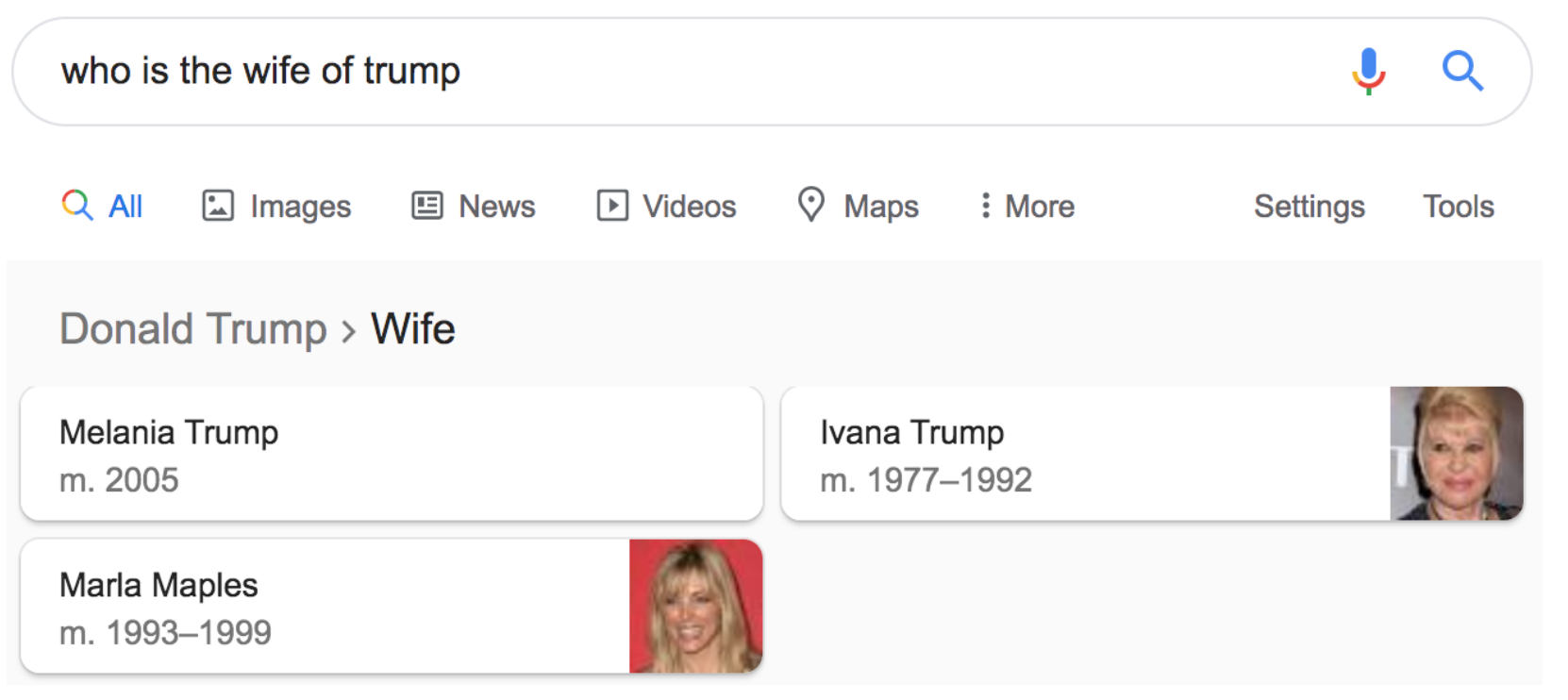 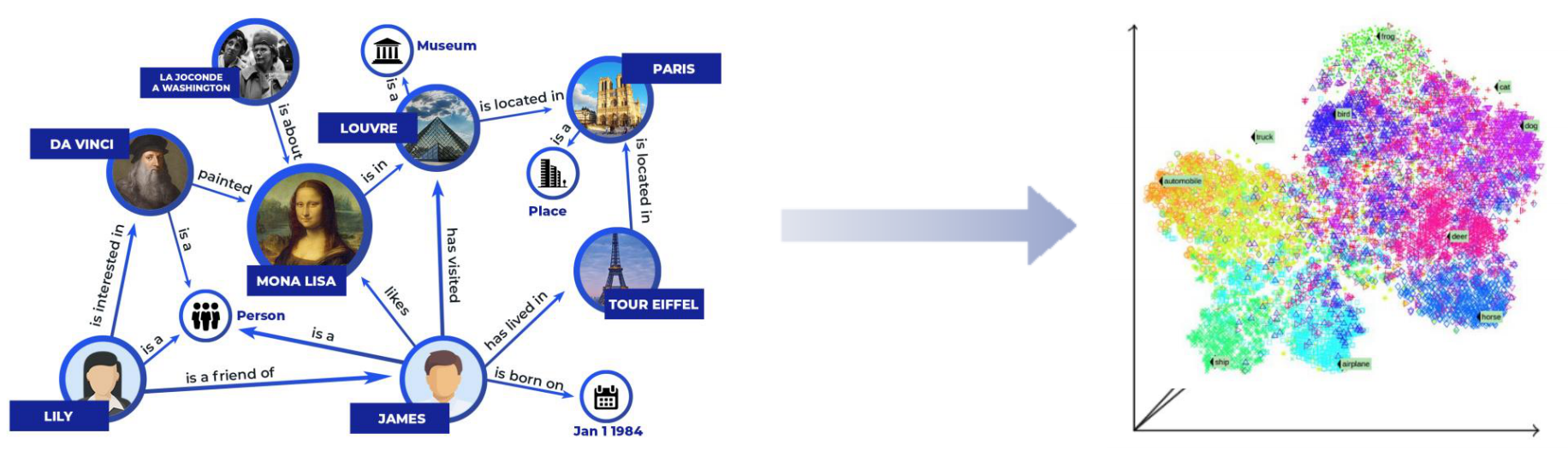 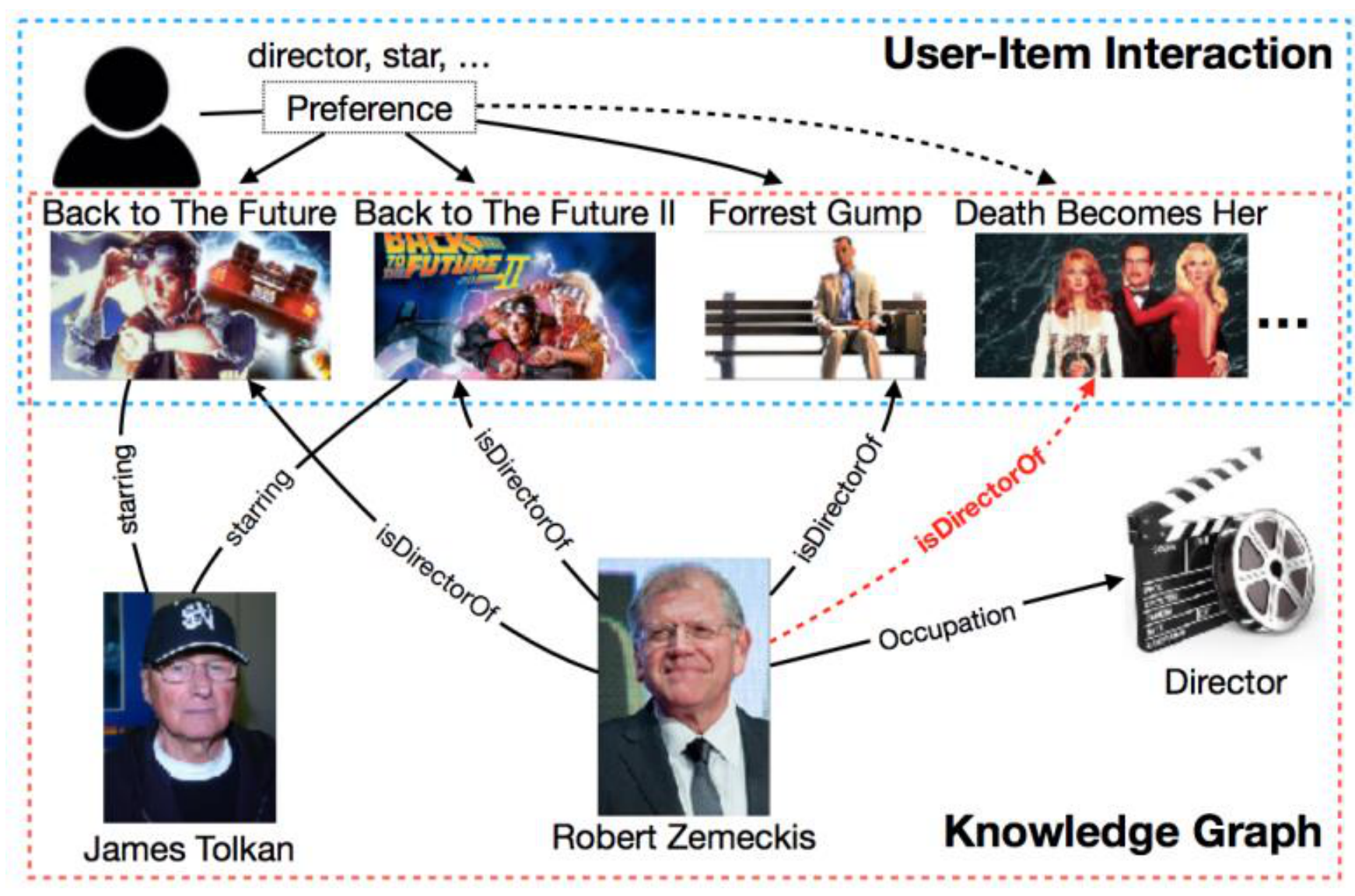 3
Background – Knowledge Graph Embedding (KGE)
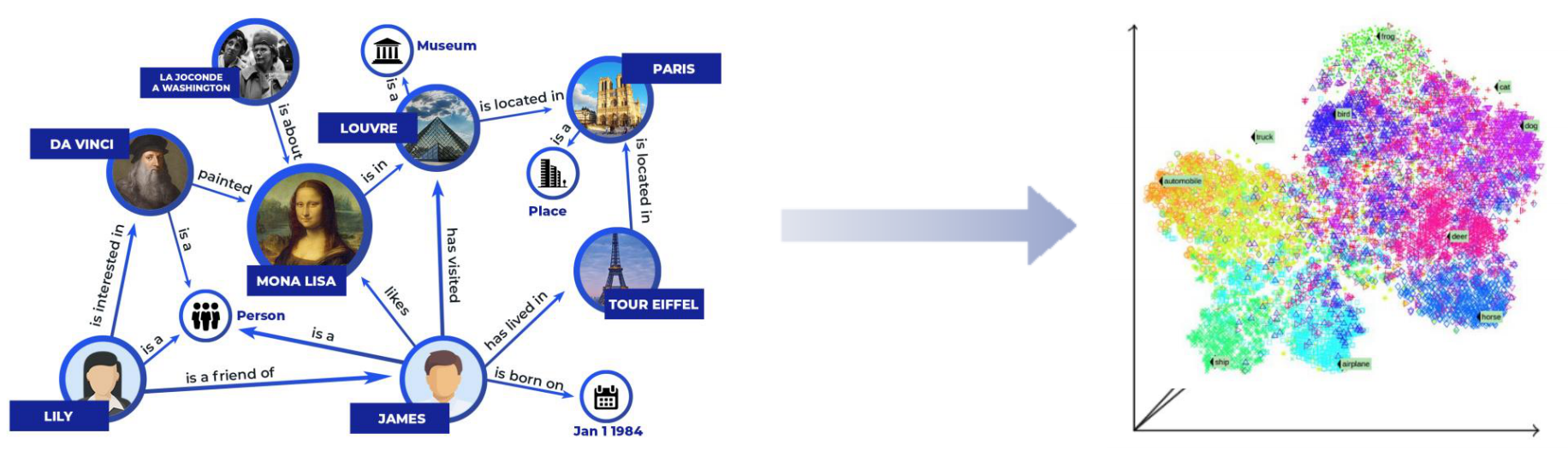 embedding
continuous space
original KG
4
Background – Knowledge Graph Embedding (KGE)
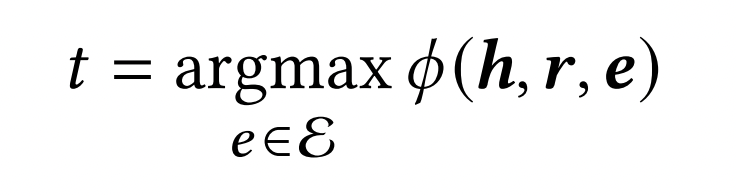 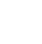 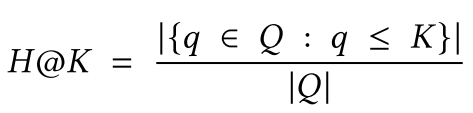 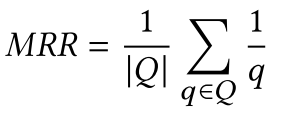 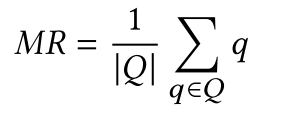 5
Machine learning on Knowledge Graph
Considering the above 5 factors, 
we can formulate the KGE learning framework as:
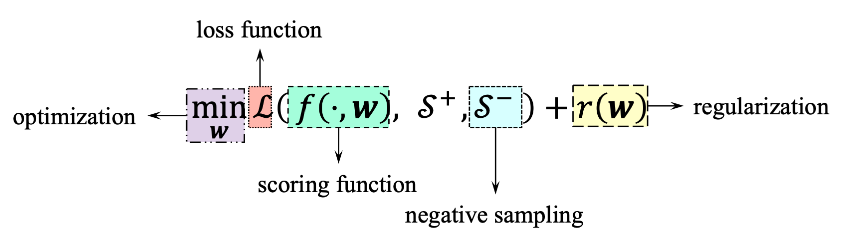 6
Learning Framework of KGE
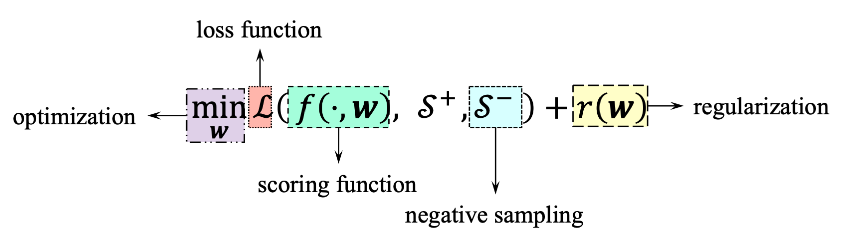 5 KGE components:
7
Learning Framework of KGE
Learning objective:
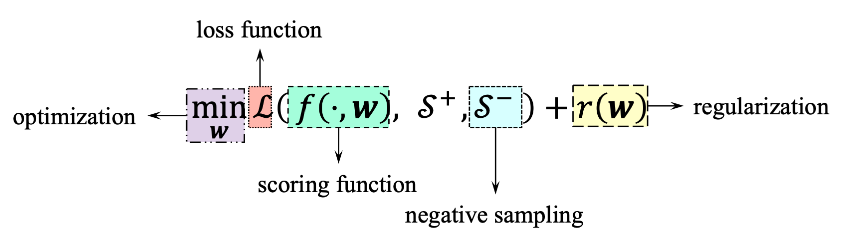 repeat
mini-batch training
until convergence
8
Review of Current KGE Models
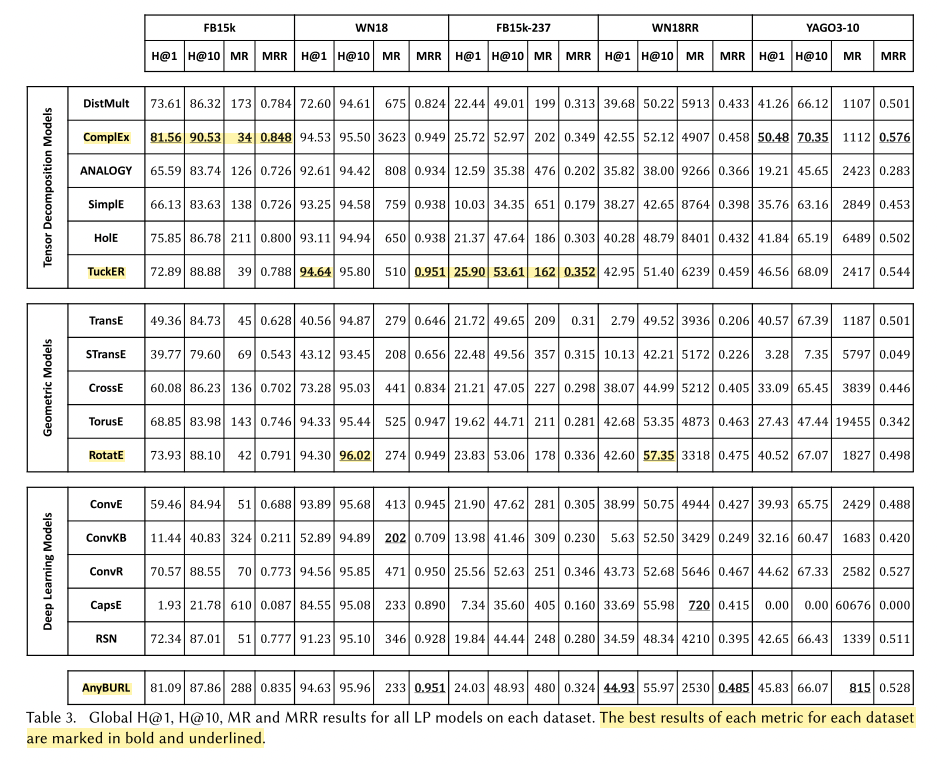 [1]
[2]
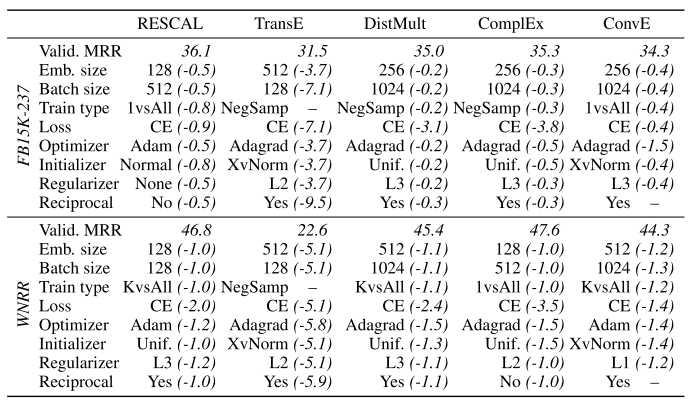 No best configurations 🤔
No best models 🤔
9
Motivation and Objective
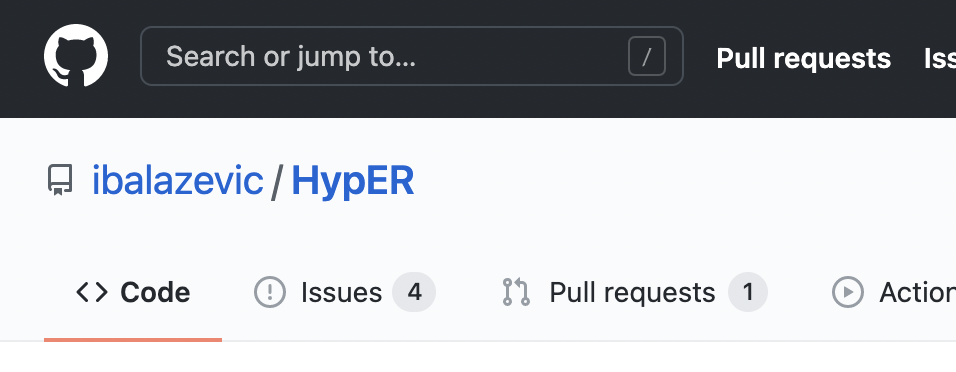 Difficulties and Challenges
 The choice of KGE model and configuration
usually in a time-consuming trial-and-error way 
 A fair comparison of model or strategy
﻿due to the heterogeneity in implementation, training, and evaluation 
 Lacking understanding of KGE components
interaction, importance, and tunability are unclear
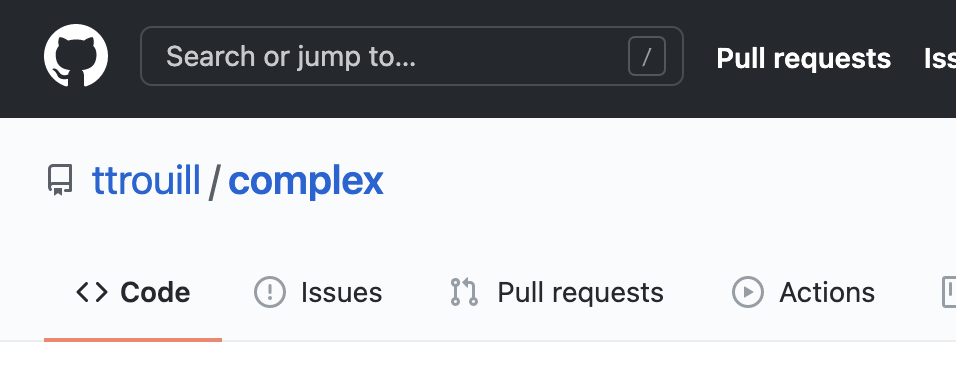 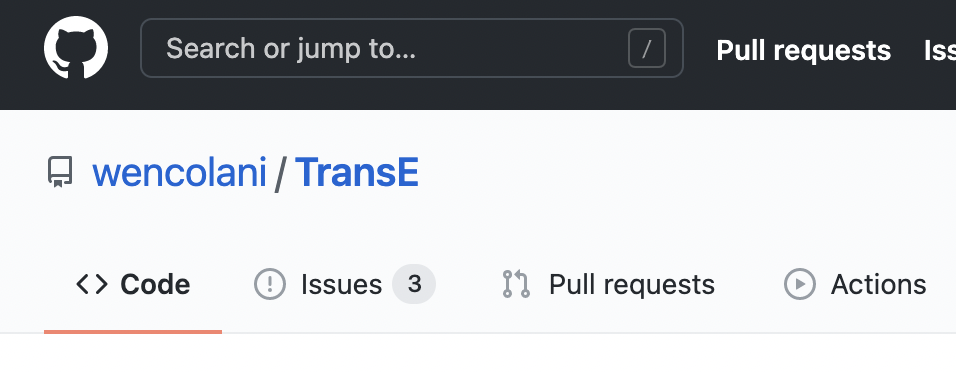 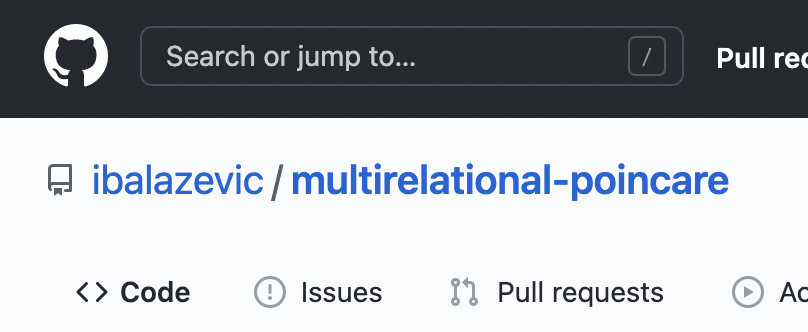 …
Ultimate objective of KGbench:
Design an AutoML approach, 
for any given dataset,
with requirements and limited budget, 
to search for the optimal KGE model and configuration
10
Comparing with related works
[1] Link prediction analysis:
additional evaluation
Evaluation
[11] Bringing light into the dark:
large-scale reproduction
Training
[2] Old dog new tricks
search hyper-parameters
[5] Re-evaluation:
tie policy
KGE Models
Diagnosis for
more insightful evaluation
Reproduction for
better training strategy
KGbench
Design space(s) for KGE: model (configuration) / dataset / task
Deep insights and theoretical analysis of KGE components
Efficient automatic search for optimal model and configuration
11
Outline
12
Learning Objective:
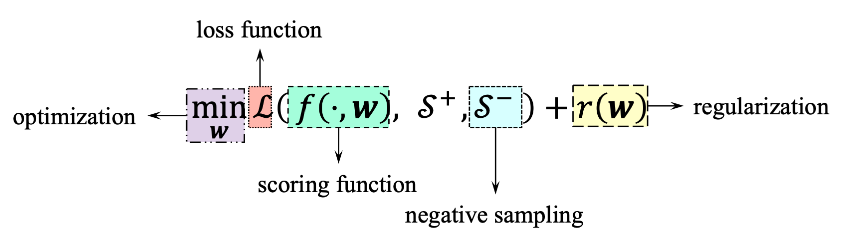 Category
Triple-based (focus point)
geometric models → need additional constraints
tensor decomposition models → expressive
neural network models → more prone to overfitting
Path / (Sub) Graph-based
utilize observable topological features
Rule-based
logical rule mining
[3]
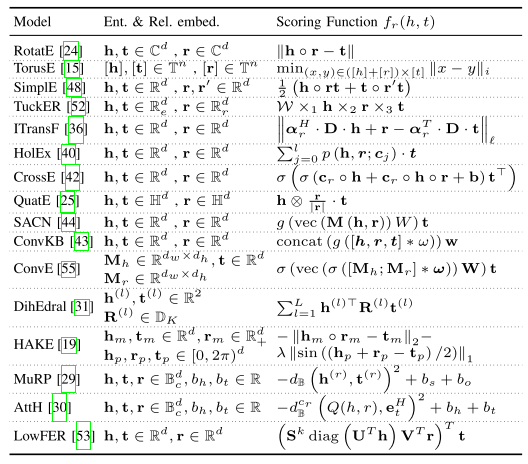 [3]
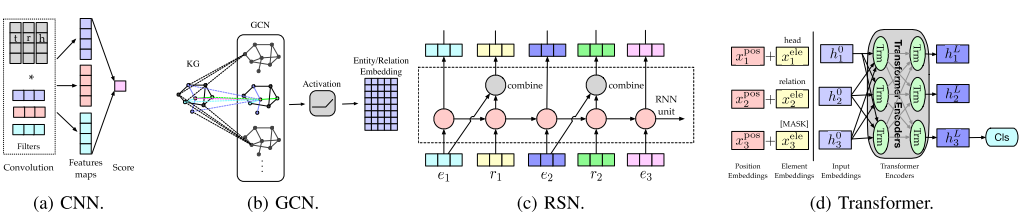 13
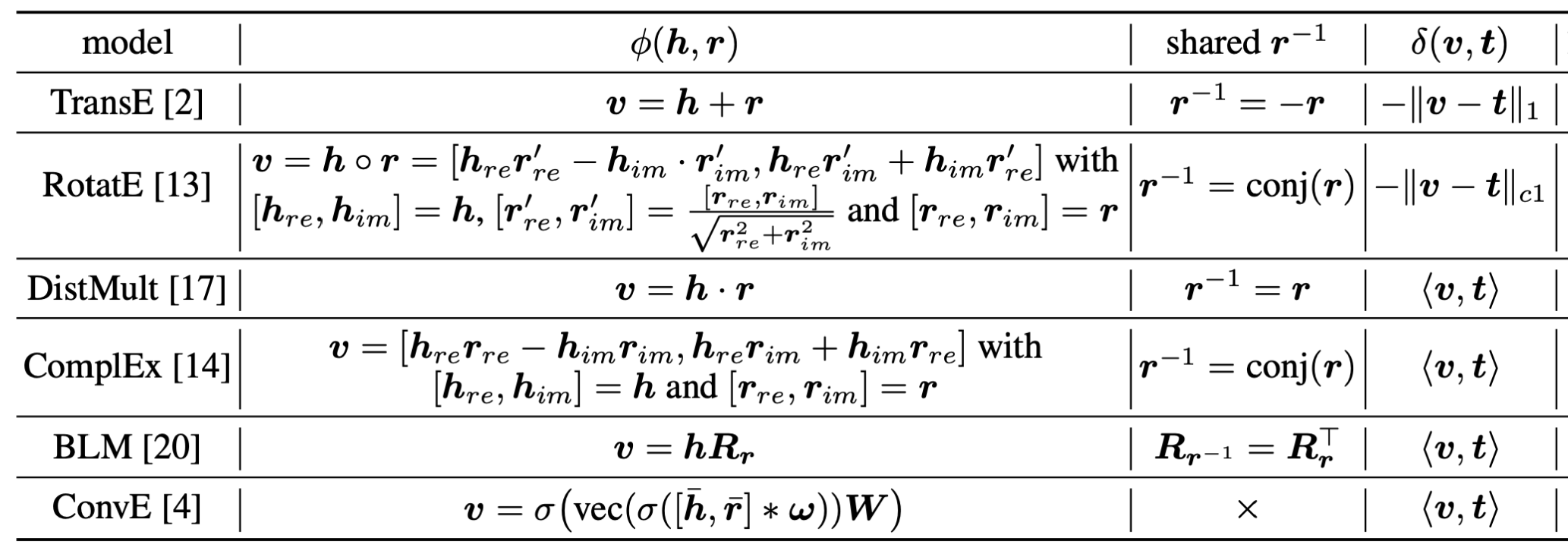 [3]
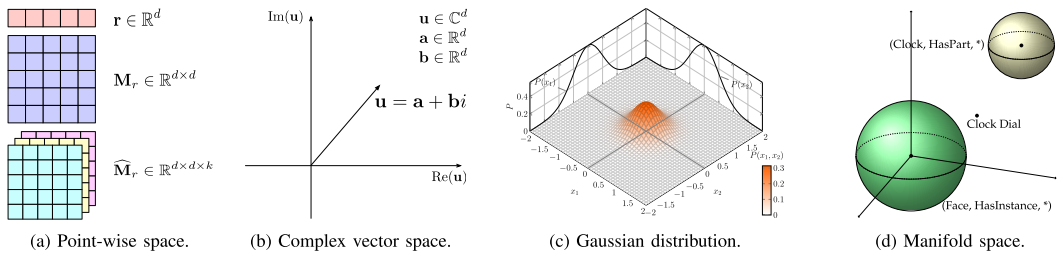 In progress
14
Learning Objective:
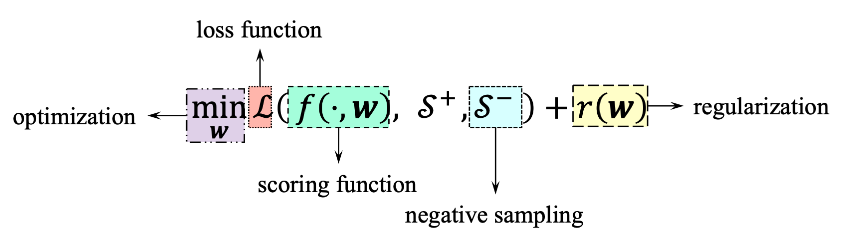 Category
Point-wise
Pair-wise
Set-wise
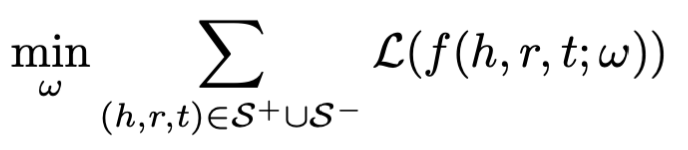 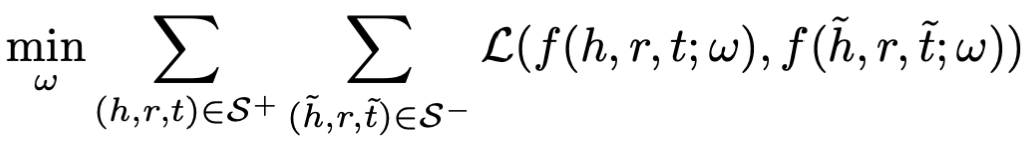 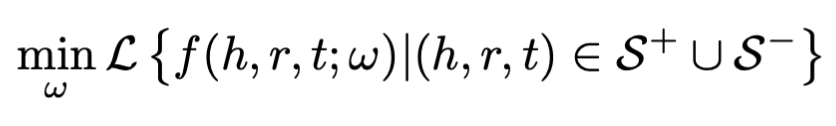 15
Learning Objective:
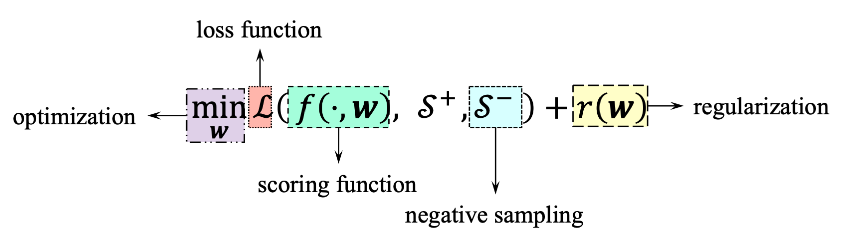 Importance weighting:
Efficient
[4]
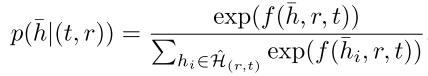 Effective
Self-contrast approximation:
[7]
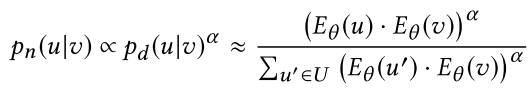 [4]
﻿negative triples with large scores are rare.
﻿around 58.5% negative triples obtain the exact same score 
as the valid one (in NN model)
﻿Both false and hard negative instances have large scores, 
false negative instances have lower prediction variance
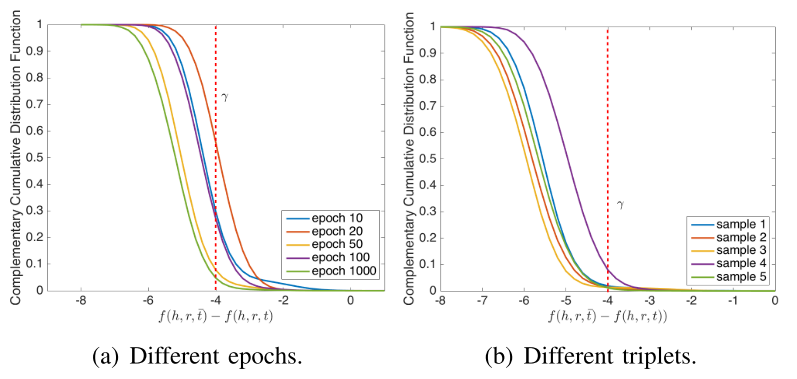 [5]
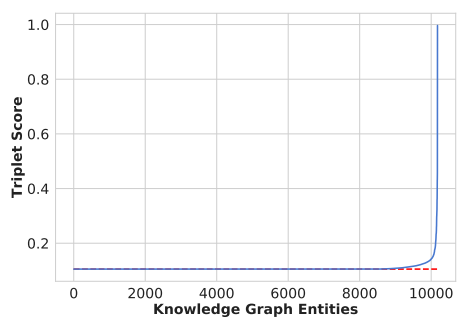 [6]
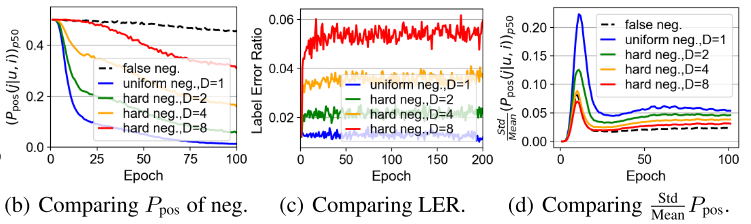 16
Outline
17
Learning Objective:
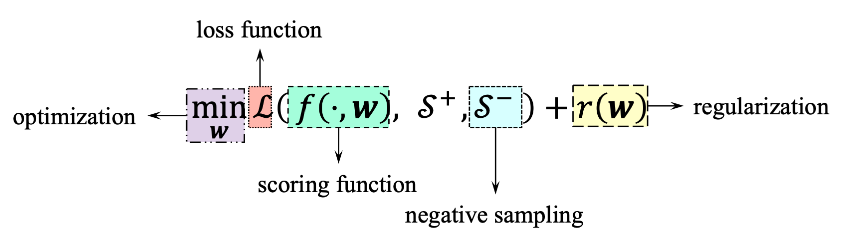 [8]
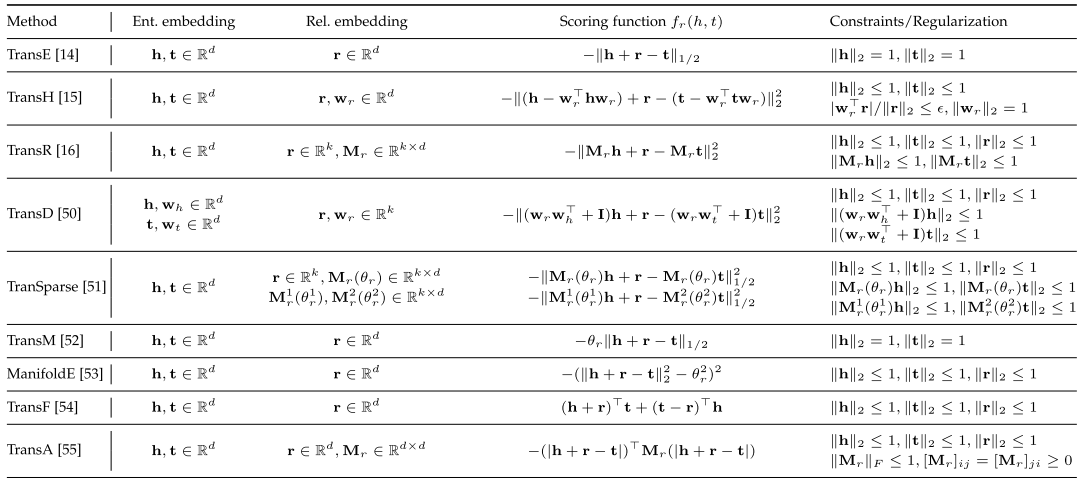 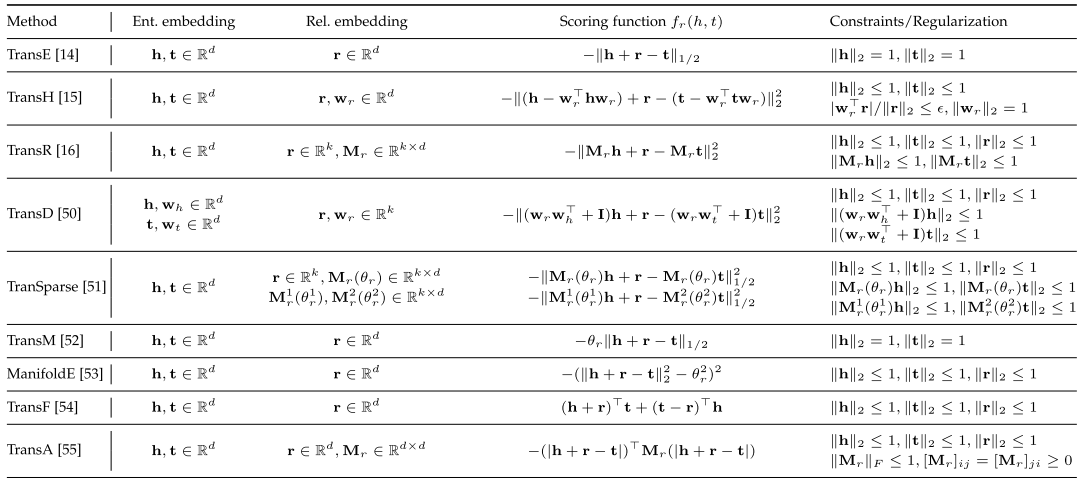 [9]
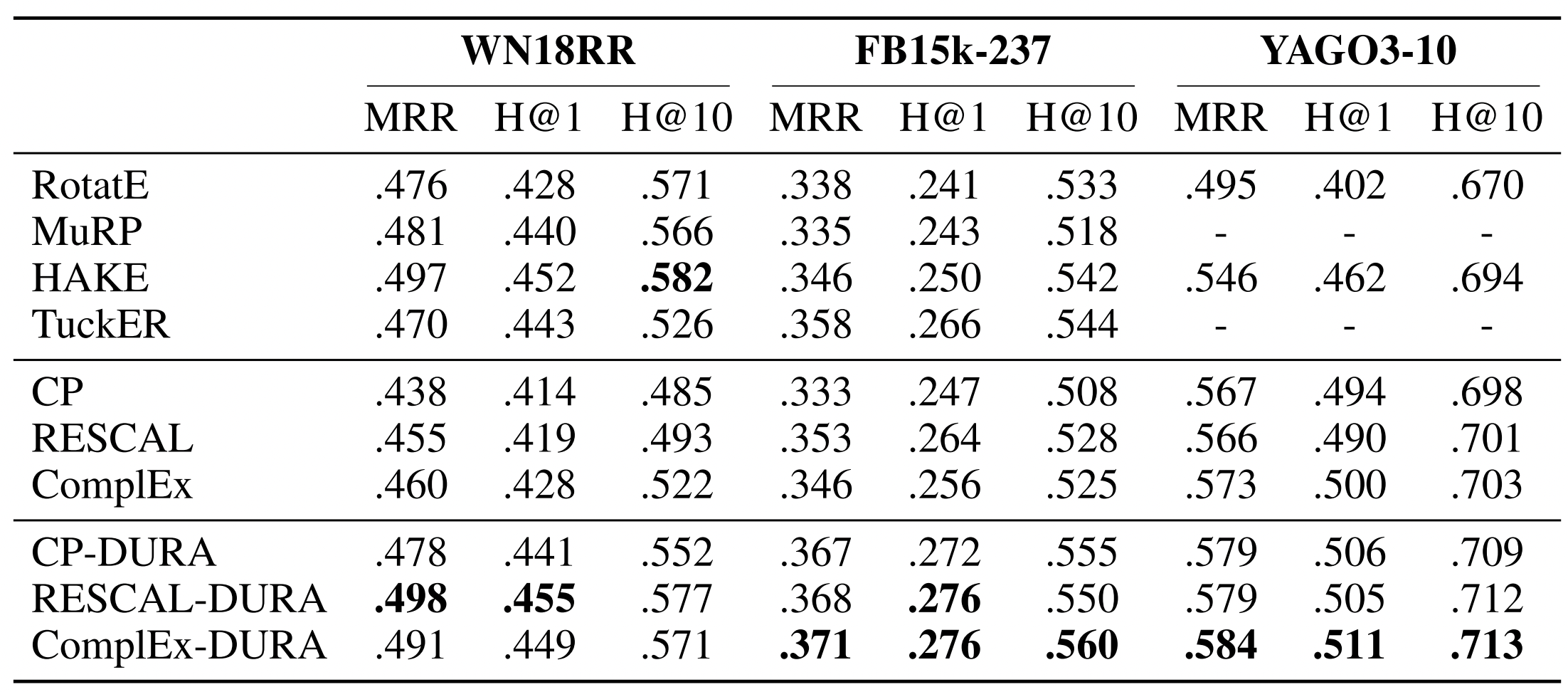 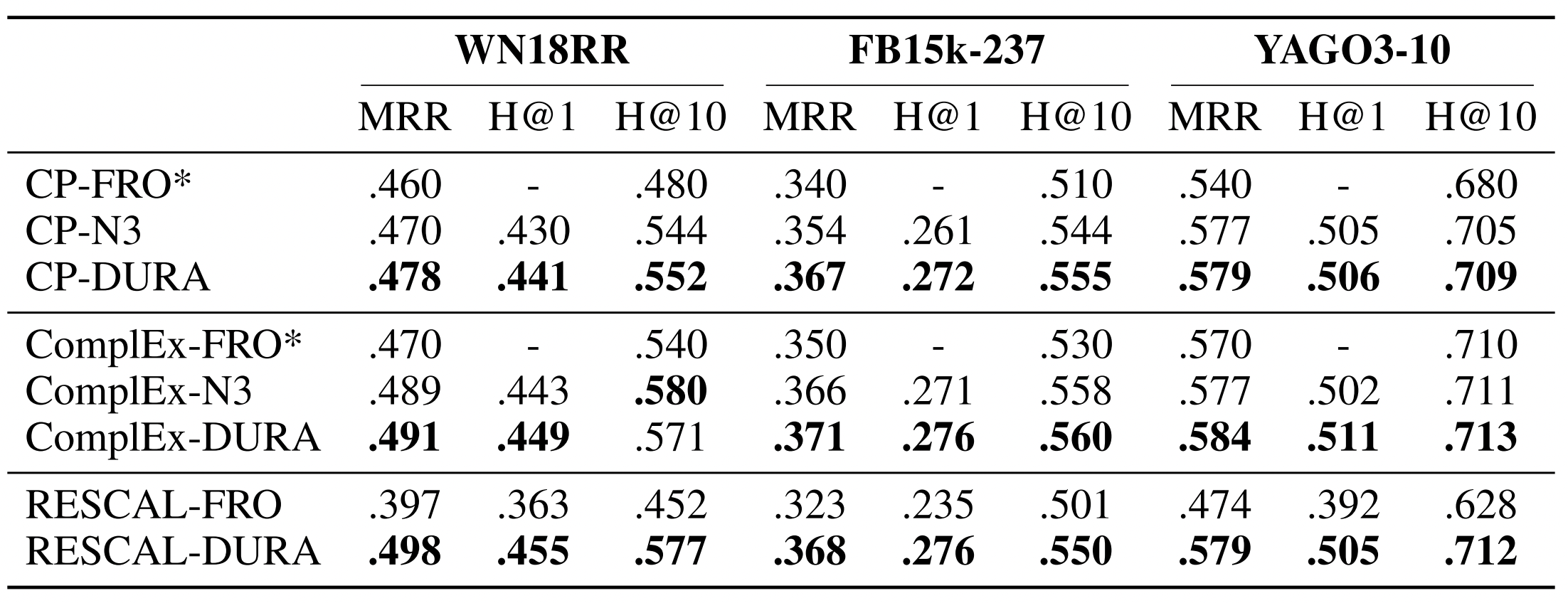 Even worse performance when equipped with FRO regularizer
18
Duality-induced regularizer (DURA[9], NeurIPS 2020)
for an existing tensor factorization based model (primal), 
there is often another distance based model (dual) closely associated with it.
Notice that
Such that
Derive the Basic DURA:
19
Explanation of basic DURA
(felid, include, tigers)
(felid, include, lions)
→ representation of tigers and lions should be similar




(tigers, is, mammals)
to predict (lions, is, mammals)?
Basic DURA → DURA
act on tails → heads and tails
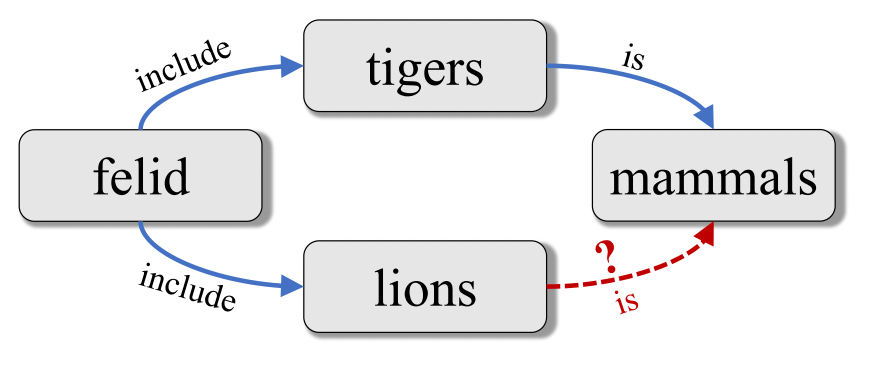 Basic DURA:
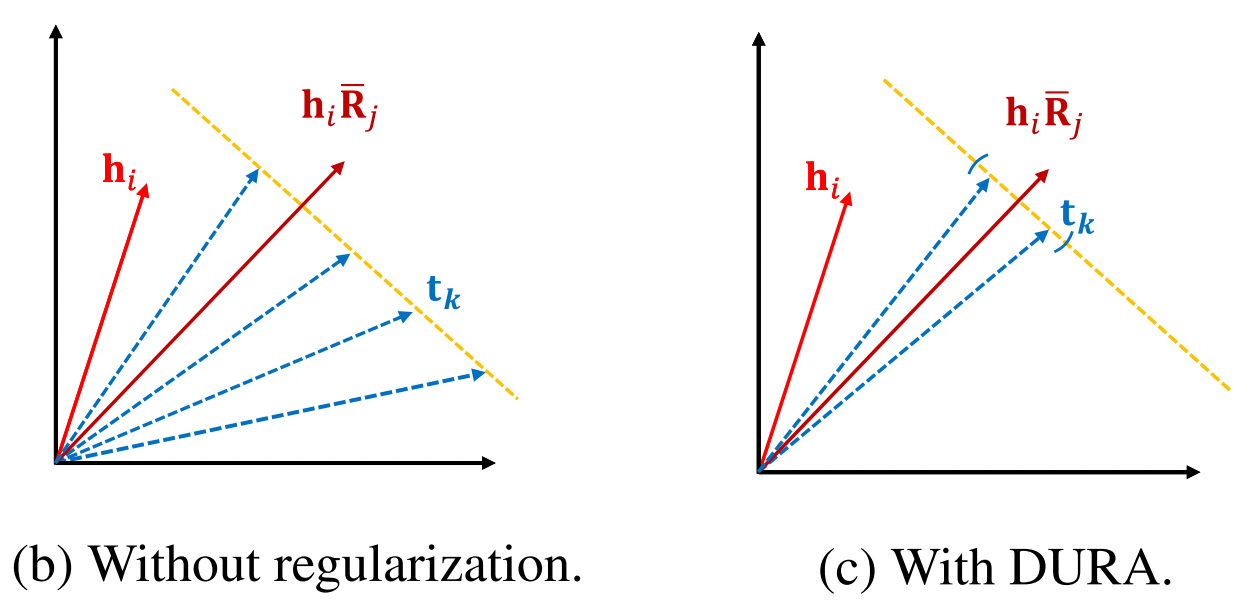 DURA:
20
Practical usage (in a weighted form)




Smaller dataset scale, larger improvement
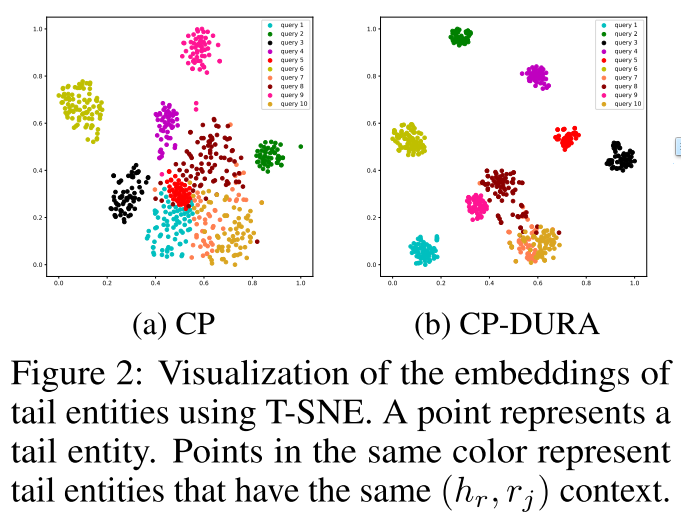 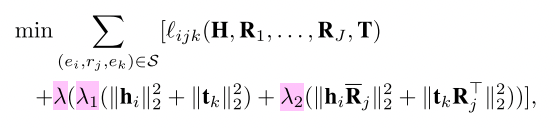 Sparsity analysis:
DURA can reduce the storage usage
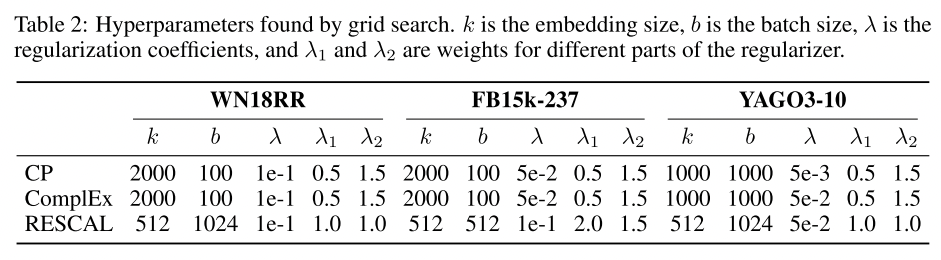 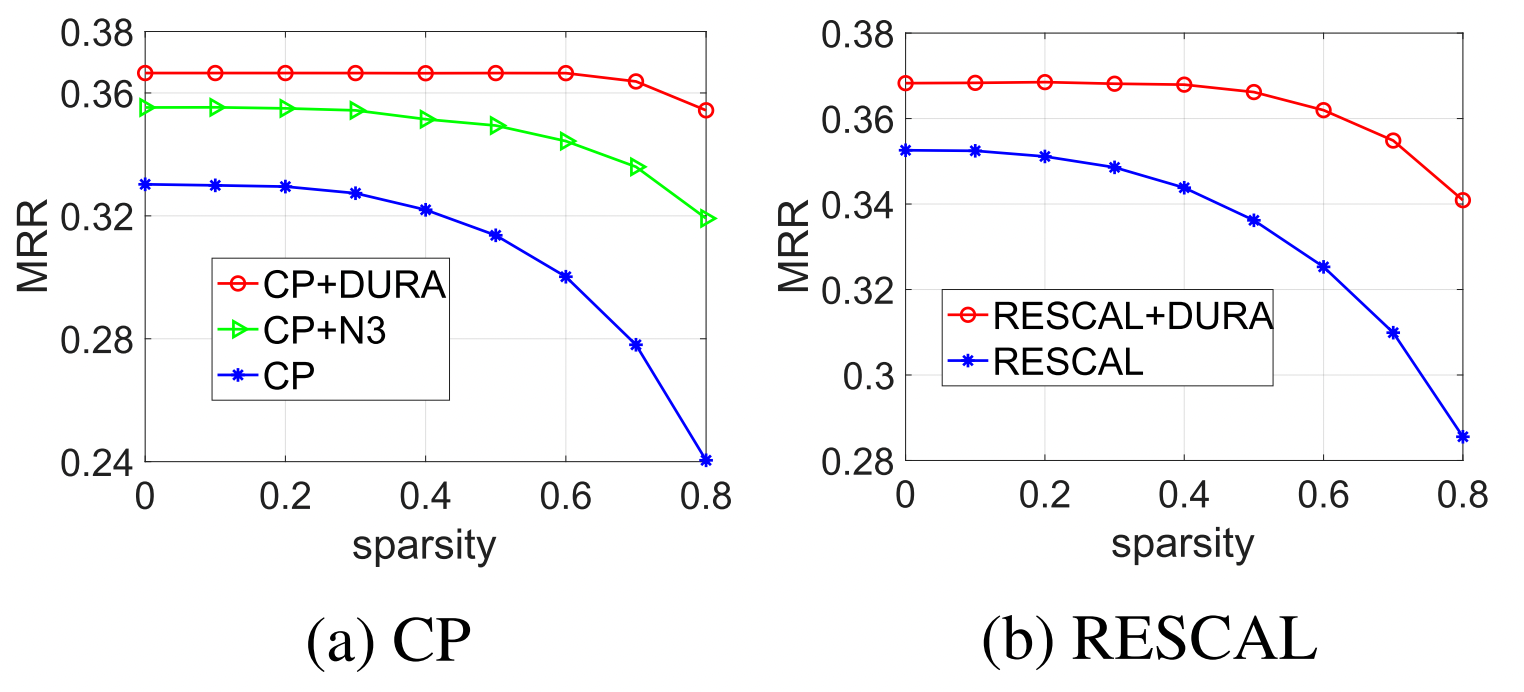 KG → TKG (ICLR 2020)[10]
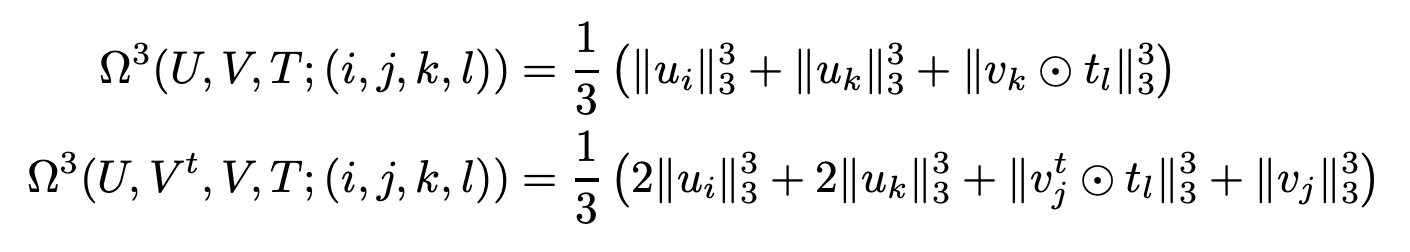 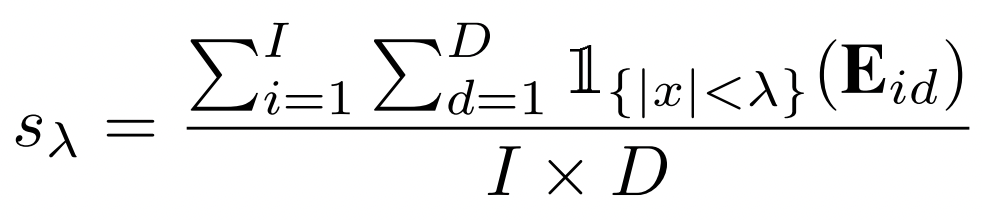 21
Part5: Optimization
Monitoring and control of convergence procedure 
interact with other 4 KGE components
with plenty of hyper-parameters to tune
e.g., optimizer / initializer / learning rate / batch size
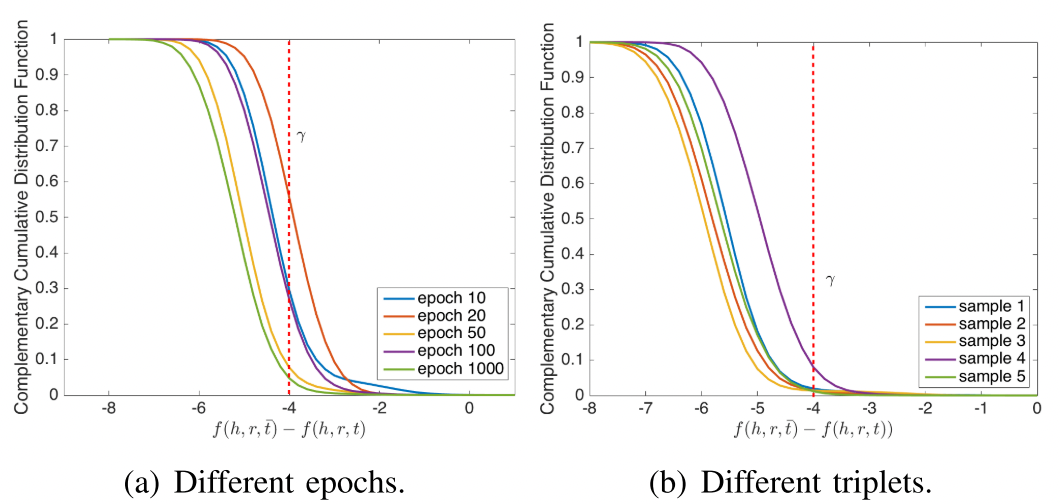 [6]
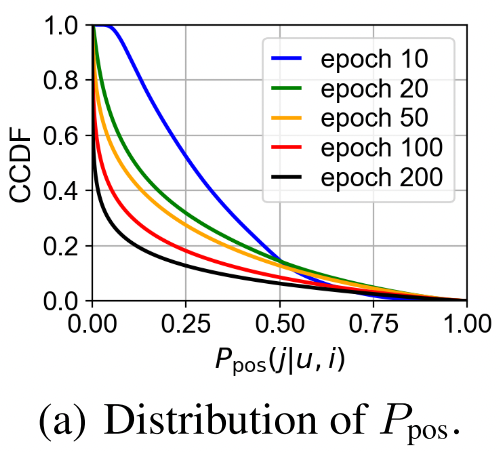 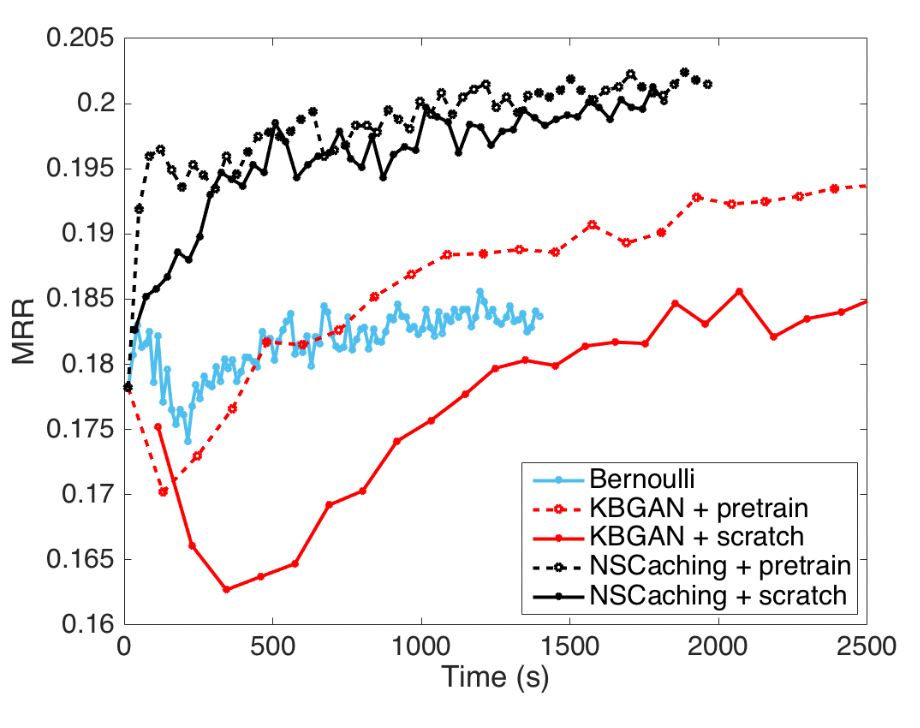 [4]
[4]
22
Review the Learning Objective
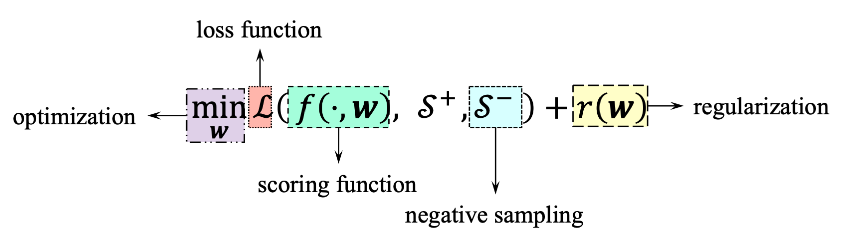 What can be conducted with AutoML? 🤔
23
Outline
Background
Motivation
Understanding of KGE components
Searching experiments
Configuration Space of KGE
Searching on original KG
Searching on sampled KG
Key takeaway
24
Configuration Space of KGE
step1: 3 HP
step2: 3 HP
step3: 1 HP
step4: 6 HP
step5: 2 HP
Any patterns in searching configuration?
25
Experiments: searching on original KG
Old dog new tricks [ICLR 2020][2]
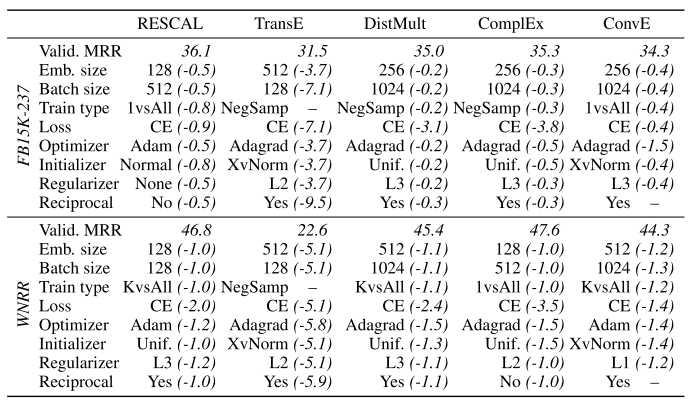 Experiment settings
Dataset: WN18RR
Model: ComplEx
Searching by {loss function + training method}
Observations
CE + 1/ CE + k are generally better
BCE_adv performs best with negative sampling
MRR
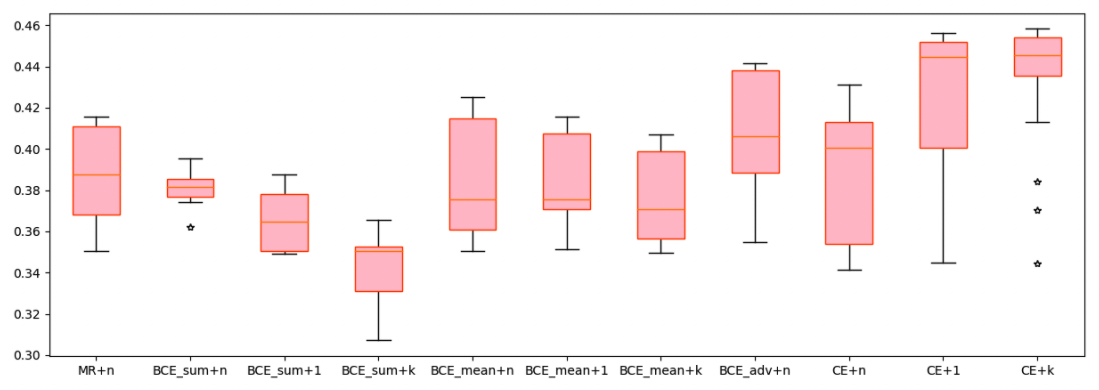 training methods
n: negative sampling
1: 1 vs all
k: k vs all
26
loss function + training method
Experiments: searching on original KG
Visualization of training process
No obvious patterns found
Configurations with poor performances:
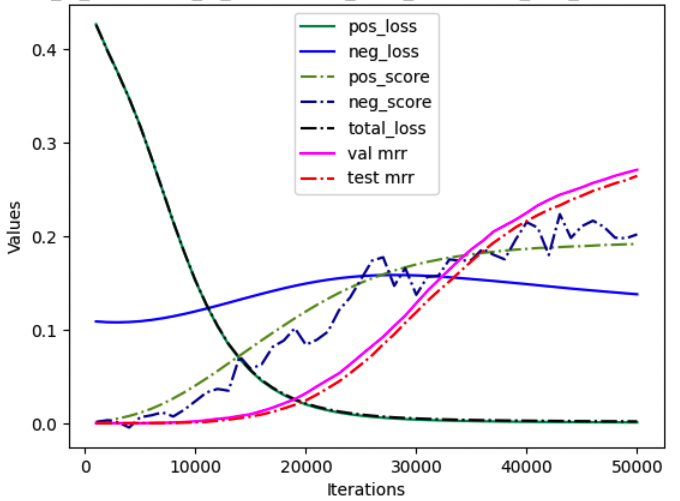 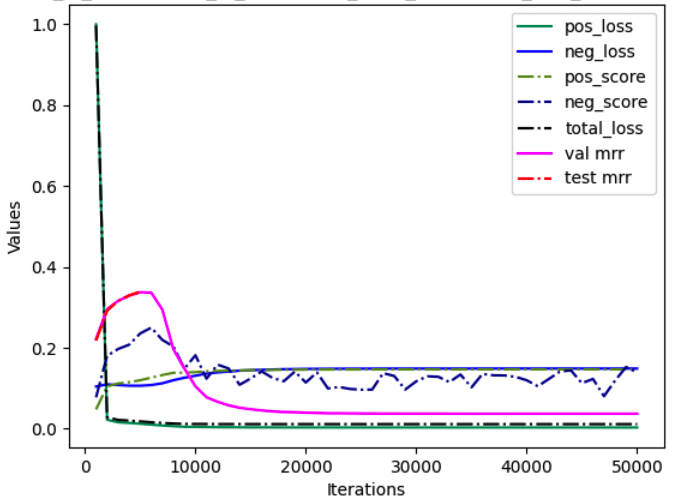 Configurations with good performances
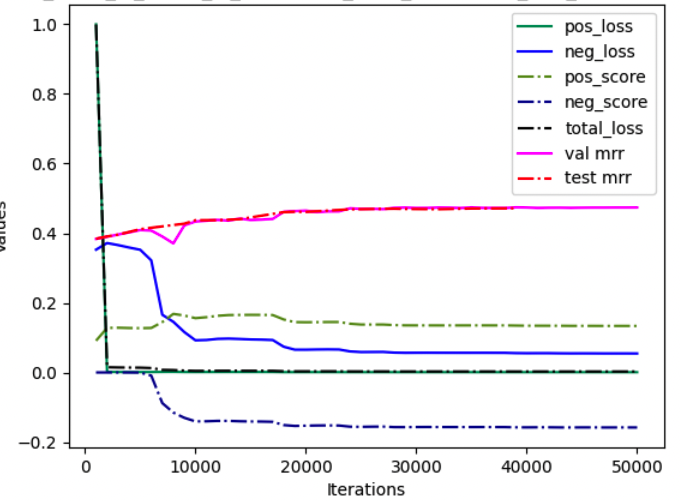 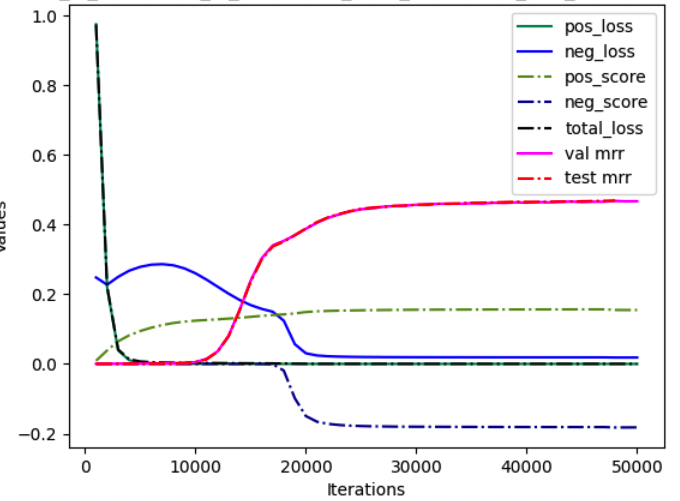 27
Pipeline for KG sampling analysis
Searching on original KG is too time-consuming
How can boost the searching speed?
What about searching on sampled KGs?
Difference:
Dynamic Learning Features
Difference:
Static Graph Features
KGE
Model
Random
Generator
Problem:
Over-fitting
params1
params2
Random
Walker
Performance distribution
28
Experiments: searching via KG sampling
Data statistics
smaller subgraph → denser
obtain multi-scale KGs via sampling
29
Outline
Background
Motivation
Understanding of KGE components
Searching experiments
Searching on original KG
Searching on sampled KG
Correlation across sampling ratios (scales)
Correlation across computing budgets
Efficiency analysis
Broader correlation
Key takeaway
30
Experiments: searching via KG sampling
Correlation across sampling ratios (scales)
0.01 → sample ratio = 0.01 (of keeping nodes)
Observation:
Acceptable correlation between original KG and sampled KG
Well-performed configurations can be selected
x: NELL-995 (20w iterations)
y: NELL-995 0.01 (1w iterations)
x: FB15k-237
y: FB15k-237 0.01
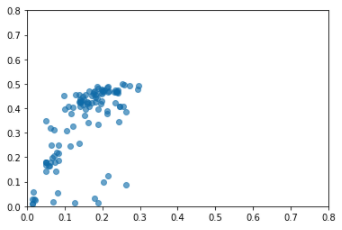 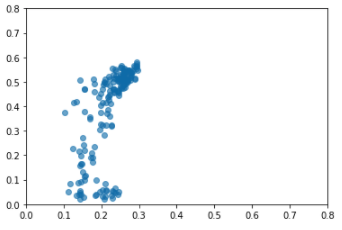 31
Experiments: searching via KG sampling
Correlation across computing budgets
Dataset:  WN18RR 0.01
Searching by max #iterations: 8w / 1w / 5k / 2k
Observation:
Less training time, weaker correlation
x: MRR of 8w iters
y: MRR of 1w iters
x: MRR of 8w iters
y: MRR of 5k iters
x: MRR of 8w iters
y: MRR of 2k iters
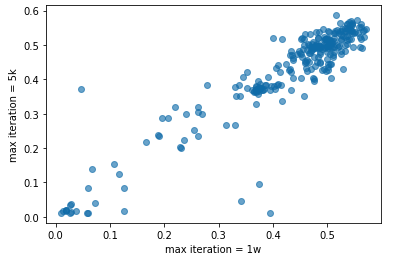 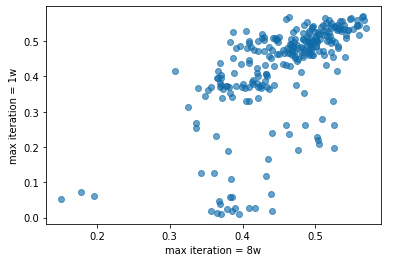 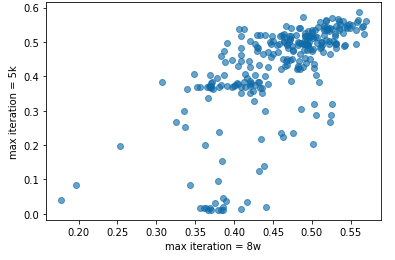 32
Experiments: searching via KG sampling
Observation:
6-10X acceleration for the whole two-stage pipeline
To fully cover top-k configurations of original KG
33
Experiments: searching via KG sampling
Correlation across models
with the same configuration




Correlation across datasets
for certain model with the same configuration
Observation:
Stronger correlation between models of the same type
Good correlation across sampled KGs
34
Experiments: searching via KG sampling
loss function 
MR, BCE_mean, BCE_sum, CE, BCE_adv
#negative samples 
1, 8, 32, 128, 512, 2048
✗ lower
rankings
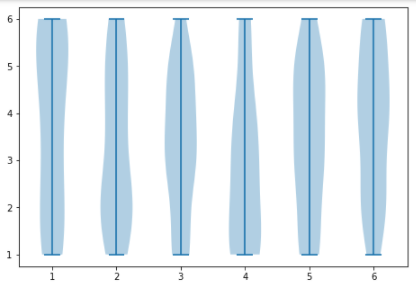 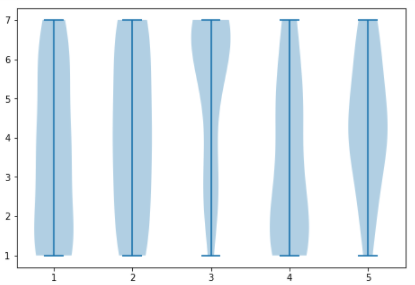 ✓ higher
rankings
Gamma
10, 50, 200
Batchsize
128, 512, 2048
Learning rate
10-4 ,10-3, 10-2,
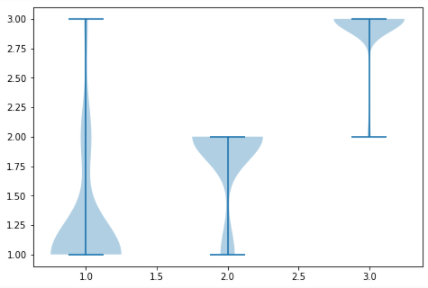 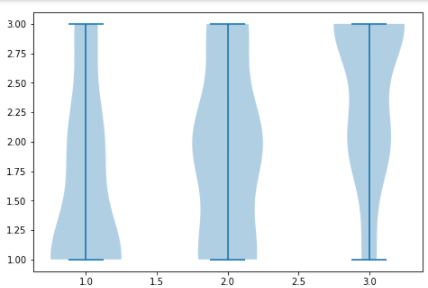 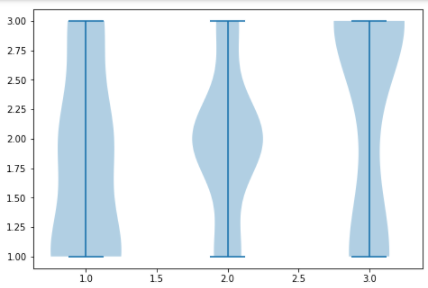 35
Experiments
TODO experiments
Importance/sensitivity estimation
General model search
Transfer to original KG
Transfer to other datasets
Transfer to other KGE tasks
Summary
directly search on full data is quite slow
good correlation across scale/model/dataset
two-step searching might be more practical
sample subgraph and proceed searching
transfer to full data and finetune
36
Outline
Background
Motivation
Understanding of KGE components
Searching experiments
Key takeaway
37
Key takeaways
Recall the difficulties
﻿The choice of KGE model and configuration
A fair comparison of model and strategy
Lacking understanding of KGE components
KGbench
Automated configuration search
Benchmarking for fair comparison
Study the principle and interaction of KGE components
TODO List
Experiment-driven → comprehensive experiments 
Deep insights + theoretical analysis
Summary and refine key novelty
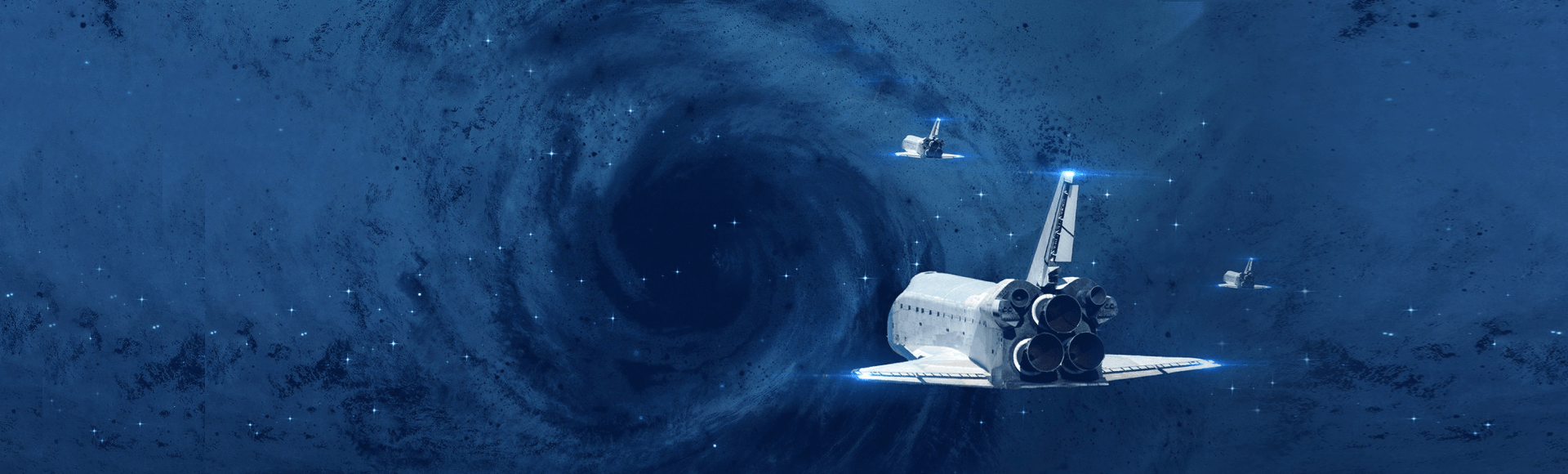 38
Reference
[1] Rossi, Andrea, et al. "Knowledge graph embedding for link prediction: A comparative analysis." ACM Transactions on Knowledge Discovery from Data (TKDD) 15.2 (2021): 1-49.
[2] Ruffinelli, Daniel, Samuel Broscheit, and Rainer Gemulla. "You can teach an old dog new tricks! on training knowledge graph embeddings." International Conference on Learning Representations. 2019.
[3] Ji, Shaoxiong, et al. "A survey on knowledge graphs: Representation, acquisition, and applications." IEEE Transactions on Neural Networks and Learning Systems (2021).
[4] Zhang, Yongqi, et al. "NSCaching: simple and efficient negative sampling for knowledge graph embedding." 2019 IEEE 35th International Conference on Data Engineering (ICDE). IEEE, 2019.
[5] Sun, Zhiqing, et al. "A Re-evaluation of Knowledge Graph Completion Methods." Proceedings of the 58th Annual Meeting of the Association for Computational Linguistics. 2020.
[6] Ding, Jingtao, et al. "Simplify and Robustify Negative Sampling for Implicit Collaborative Filtering." arXiv preprint arXiv:2009.03376 (2020).
[7] Yang, Zhen, et al. "Understanding negative sampling in graph representation learning." Proceedings of the 26th ACM SIGKDD International Conference on Knowledge Discovery & Data Mining. 2020.
[8] Wang, Quan, et al. "Knowledge graph embedding: A survey of approaches and applications." IEEE Transactions on Knowledge and Data Engineering 29.12 (2017): 2724-2743.
[9] Zhang, Zhanqiu, Jianyu Cai, and Jie Wang. "Duality-Induced Regularizer for Tensor Factorization Based Knowledge Graph Completion." Advances in Neural Information Processing Systems 33 (2020).
[10] Lacroix, Timothée, Guillaume Obozinski, and Nicolas Usunier. "Tensor decompositions for temporal knowledge base completion." arXiv preprint arXiv:2004.04926 (2020).
[11] Ali, Mehdi, et al. "Bringing light into the dark: A large-scale evaluation of knowledge graph embedding models under a unified framework." arXiv preprint arXiv:2006.13365 (2020).
39
Q&A
Thanks for your attention!
40
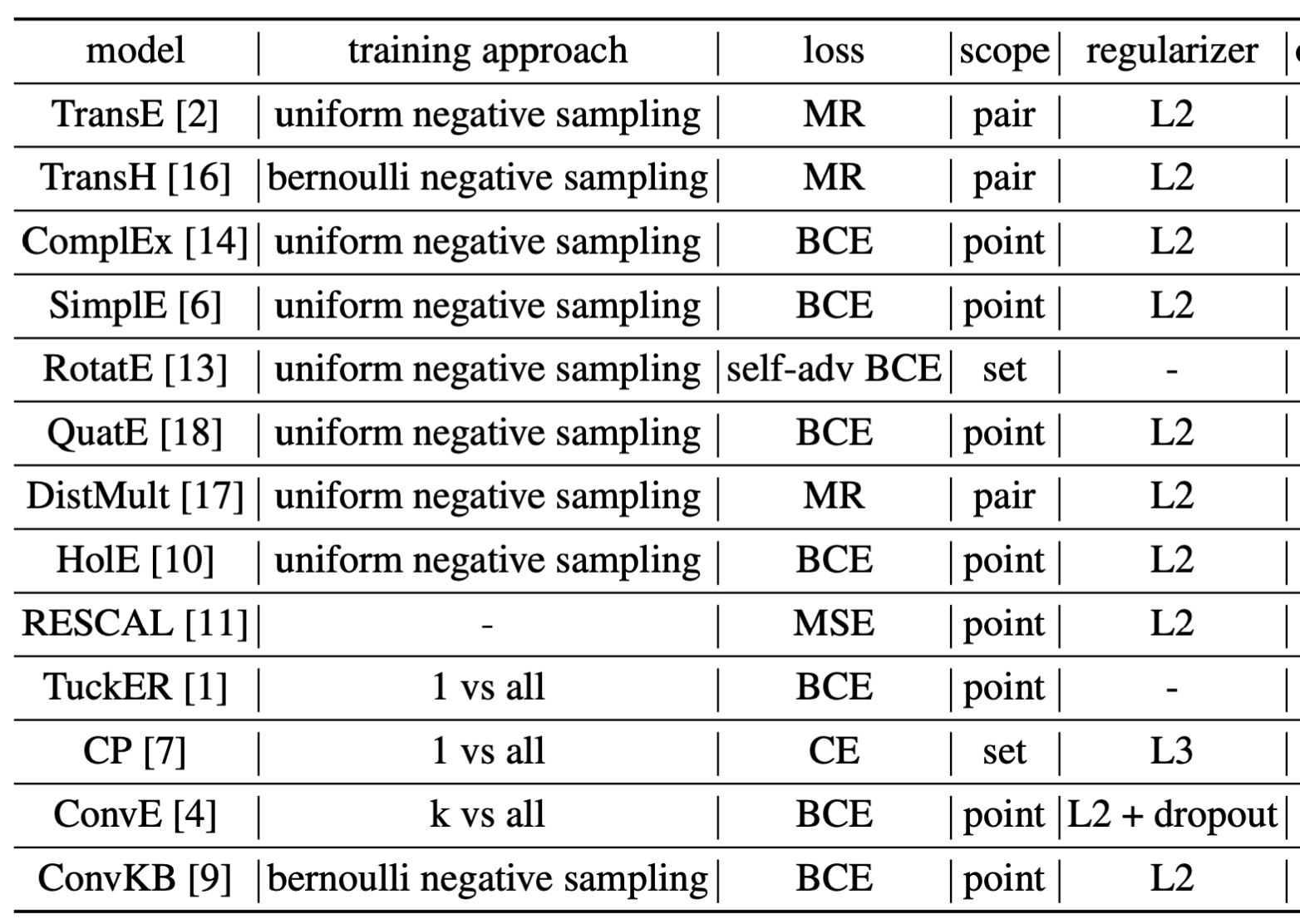 41